AHRC’s Modern Languages Strategyand theOpen World Research Initiative
Dr Ian Lyne - Associate Director, AHRC
Adam Walker – Head of Languages, Literature and International Engagement

LLAS Conference – 9 July 2014
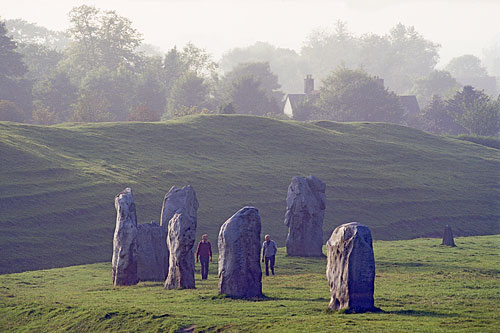 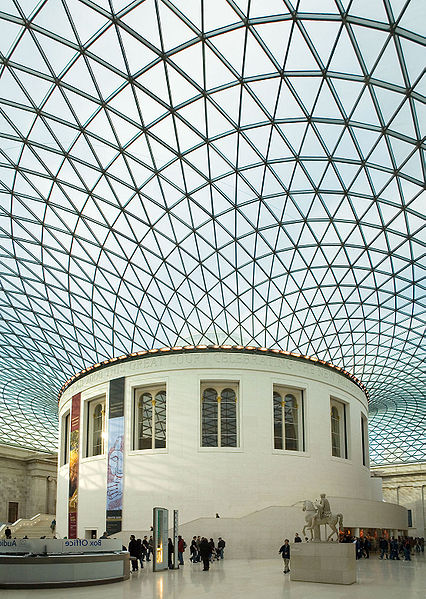 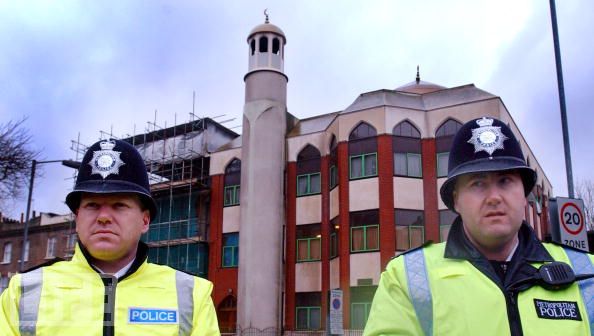 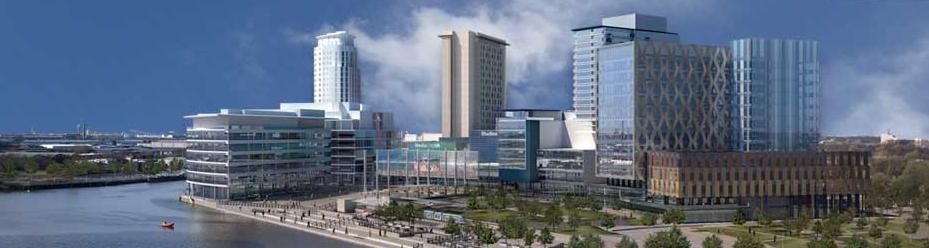 1
AHRC
Context:
AHRC is one of seven Research Councils + Technology Strategy Board (TSB)
Research Councils work together as ‘Research Councils UK’ (RCUK)
Scope:
Approximately 50 disciplines/sub-disciplines
27% of research-active academic community within AHRC remit
Over 14,000 academics
AHRC receives 2.8% of the science and research budget
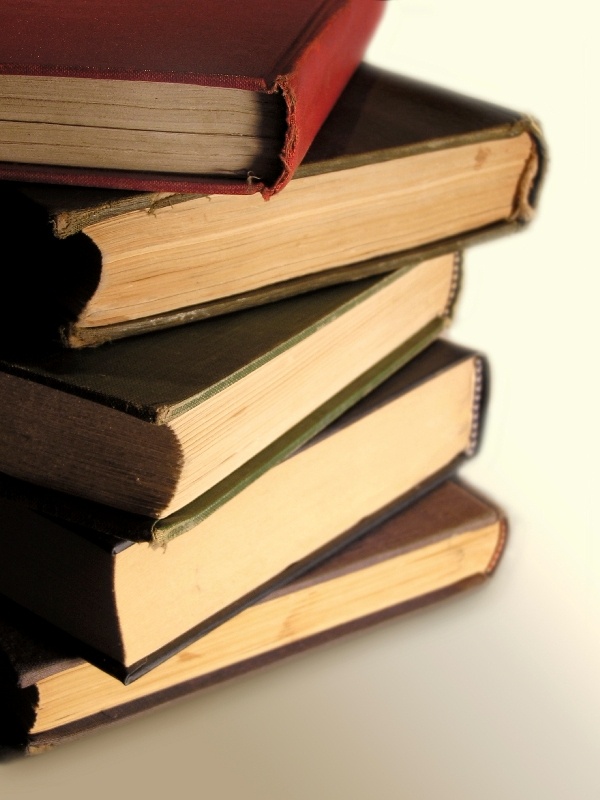 Funding Context 2011-15

Spending Review period 2011-15: £11 billion total for the seven Research Councils
AHRC: £99.9m in Yr 1, £98.4m p.a. Yrs 2-4
Budget for 15-16 also now agreed: £98.3m
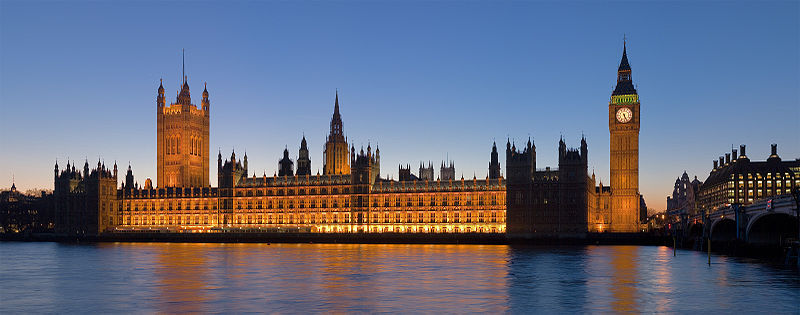 AHRC Strategy 2013-18
The Human World: The Arts and Humanities in Our Times

“Arts and humanities research changes the ways in which we see the world – the past world, the present world and the world of the future. It enhances understanding of our times, our capacities and our inheritance…”
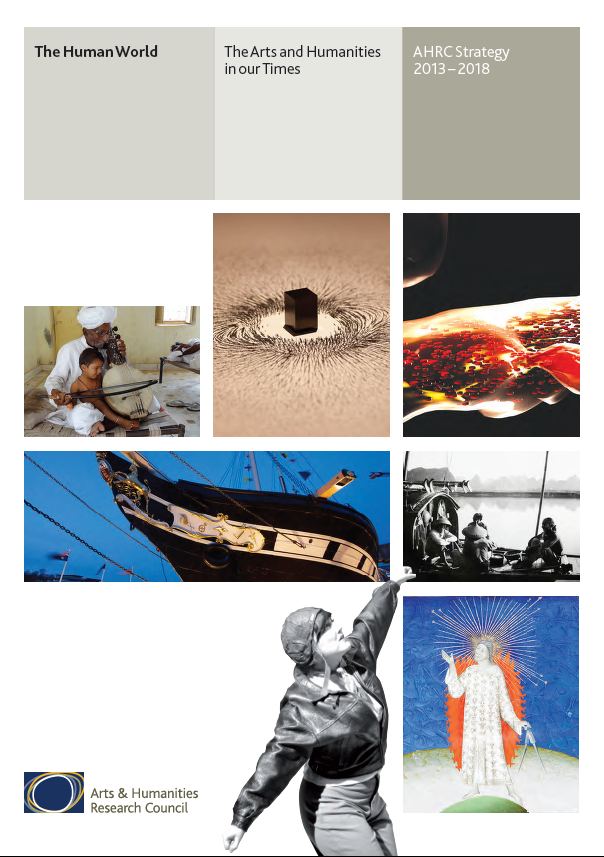 4
Strategy 2013-18
“… It explores forms of identity, behaviour and expression, and seeks out new ways of knowing what it means to be human in different societies and across the centuries. 
It helps us to learn from the wealth of a complex and contested history, transmitting the flow of ideas, ambitions and achievements to this and future generations. 
It promotes an understanding of cultural difference and diversity. It nurtures creative and analytical talents. It brings this knowledge to public use, and makes the human world a richer place in which to live.”
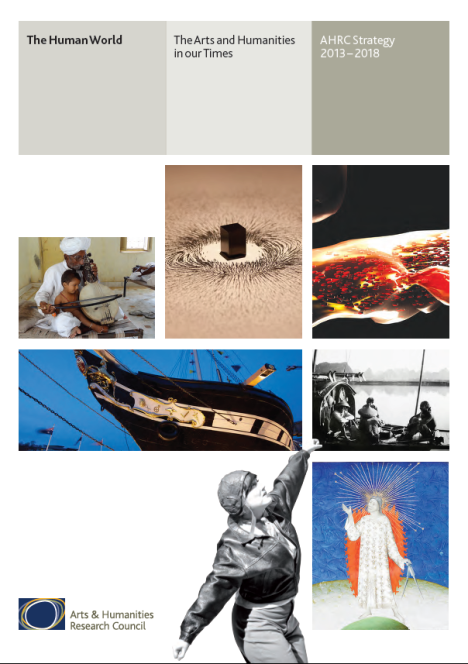 5
AHRC Support for Modern Languages Research
Translating Cultures

One of AHRC’s four research themes; Charles Forsdick (Liverpool) is the Theme Leadership Fellow. Has funded a variety of work, including three Large Grants.

It is wider than modern languages research, and considers ‘translation’ broadly - the transmission, interpretation, transformation and sharing of languages, values, beliefs, histories and narratives.
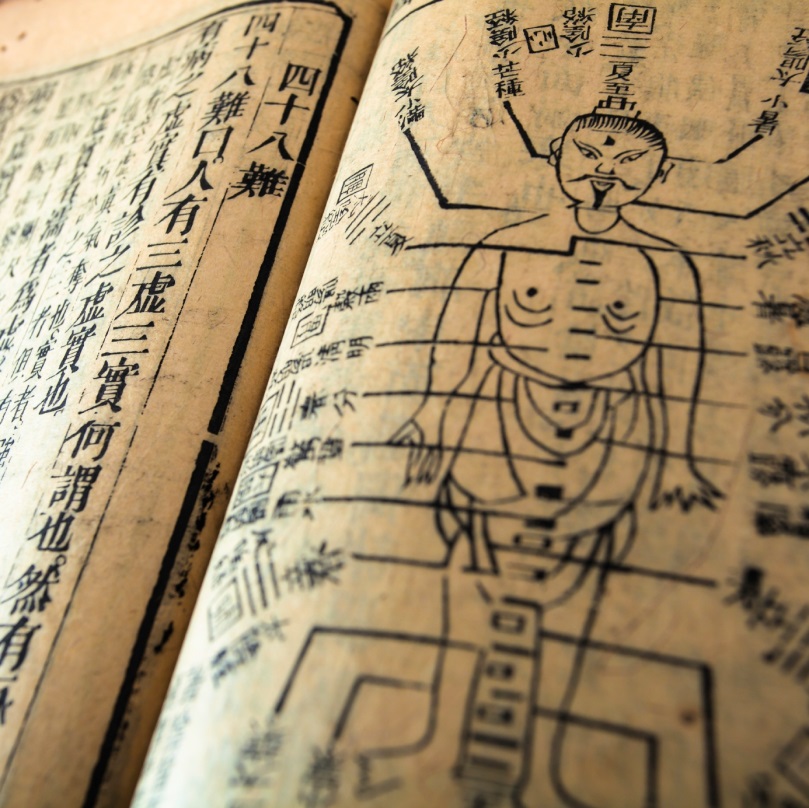 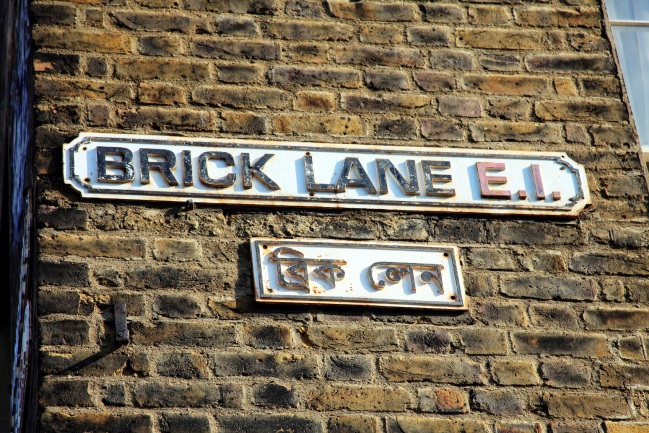 6
AHRC Support for Modern Languages Research
Training and Capacity Building

Collaborative Skills Development awards 2012:

Bridging the languages divide for post graduate students and Early Career Researchers
German for History Research Students
Specialist research training in Modern Foreign Languages and Film Studies
Skills development for language research and teaching in a multilingual world
Online language training resources
Language skills and internationalisation for arts and humanities PGRs in the White Rose Consortium (York, Sheffield, Leeds)
7
AHRC Support for Modern Languages Research
Training and Capacity Building

Doctoral Training Partnerships

11 DTPs – first students starting October 2014
PhD Studentships funded at 3.5 years average
The 0.5 to be used flexibly to support student development, for example, time for language learning, or overseas visits.

Centres for Doctoral Training

7 CDTs – first students starting in October 2014
Two in languages research training: CEELBAS, and Celtic Languages (led by Glasgow)
8
AHRC’s Strategy in Modern Languages Research
Looking ahead, we see the Open World Research Initiative as a major component of how we will deliver our modern languages strategy.

We need articulate the value and importance of language-led research in the face of student recruitment difficulties in language disciplines.

The initiative has been designed with input from an Advisory Group chaired by Professor Michael Worton.

Also input from a discussion conference on 12 May 2014 
http://www.ahrc.ac.uk/News-and-Events/Events/Pages/Open-World-Research-Initiative-Launch.aspx
9
AHRC’s Strategy in Modern Languages Research
We envisage that the funding of the Initiative will be a major part of our next Spending Review bid – for the 2015 Spending Review (funding period from 2016 onwards).

At least £20m will be available for OWRI, but we hope to have the opportunity to set out a strong and compelling case for greater investment in this area, based on the strength of the bids we receive.
10
What does a new research initiative in Modern Languages need to achieve?
11
What does a new research initiative in Modern Languages need to achieve?
At the May conference Michael Worton repeated a finding from his 2009 report…

“Much is rightly made of the autonomy of universities in the UK; now is the moment for the languages sector to embrace that autonomy as a creative and enabling force. 

This includes the development of a clear and compelling identity for Modern Foreign Languages in an increasingly competitive higher education context, one which presents a convincing case for the contribution that Languages Departments make to the strategic objectives of their institutions and more widely.”

From: Review of Modern Foreign Languages Provision in Higher Education in England (2009), page 4.
http://www.hefce.ac.uk/media/hefce1/pubs/hefce/2009/0941/09_41.pdf
12
What does a new research initiative in Modern Languages need to achieve?
This new initiative is about helping modern languages research and scholarship find a new voice and a new vision.
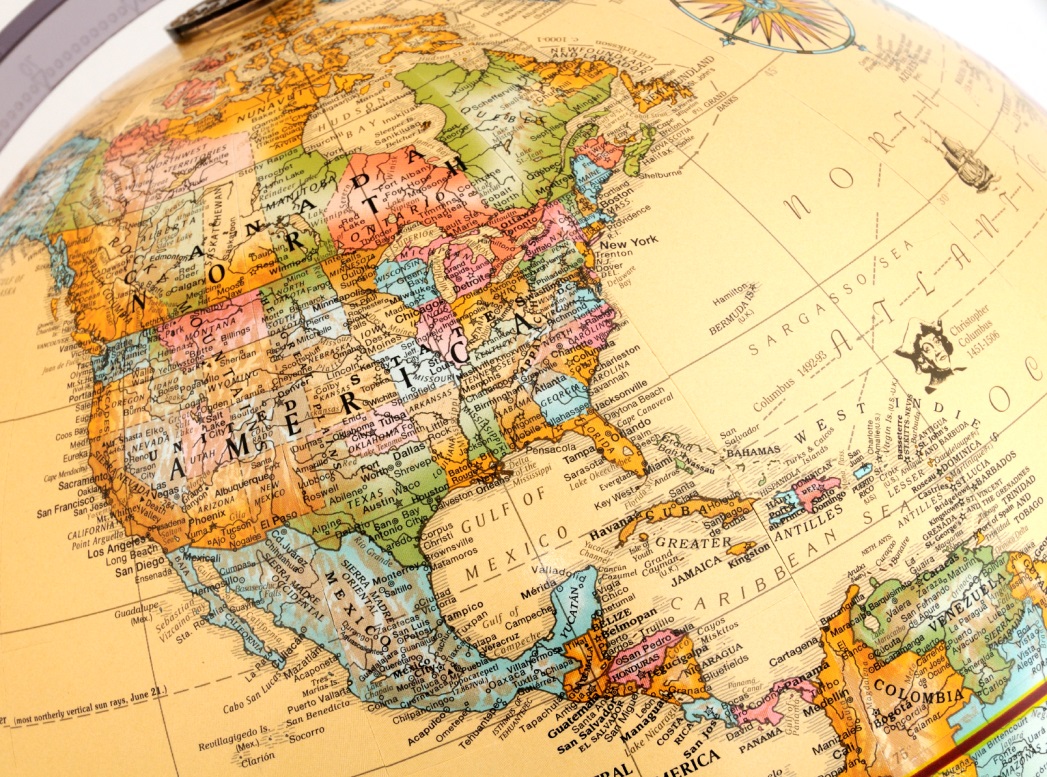 13
What does a new research initiative in Modern Languages need to achieve?
‘Modern languages’ disciplines at their core are methodologically innovative and interdisciplinary

We need to grow ambitious, open and engaged research from this core.

For example, research which can challenge commonly accepted ideas; challenge our ideas about how cultural identities have been (and are) negotiated or created.
14
What does a new research initiative in Modern Languages need to achieve?
We need research which can inspire the next generation of modern language scholars.

And equally demonstrate how modern language research can enrich a wide range of other arts and humanities disciplines. 

We need research which spans the boundaries between language and non-language Departments or Schools.

It needs to join up with other language initiatives seeking to strengthen the health of disciplines.
15
What does a new research initiative in Modern Languages need to achieve?
We need research which reaches out beyond Universities to other cultural partners in the UK and overseas.

And equally research that can engage local communities, and more widely enhance the UK’s openness to the world.
16
The main ideas for the OWRI initiative
17
OWRI: Timetable
We intend at least five major collaborative research programmes in language-led research from 2016 

4 years, £3-4m per programme

The call for Expressions of Interest is available at:

http://www.ahrc.ac.uk/Funding-Opportunities/Pages/Open-World-Research-Initiative.aspx 

Deadline for EoIs is 23 October 2014

Proposals shortlisted to submit full proposals in January 2015; closing date for full proposals will be 30 June 2015

Decisions made December 2015… coinciding with agreement of our Delivery Plan as part of next Spending Review. 

Programmes to start from April 2016
18
OWRI: Language-led Research
Where a modern languages focus determines the content of the research or the methodologies, theories or concepts by which the approach will be underpinned

The research should be rooted in language & intercultural issues & expertise

Programmes should draw on the capacity of languages to foster multi-disciplinary approaches & consider the history, literatures & other cultural expressions of language communities

OWRI should open up the global cultural & historical world to us & our understanding of the development of ‘our’ own cultures & traditions
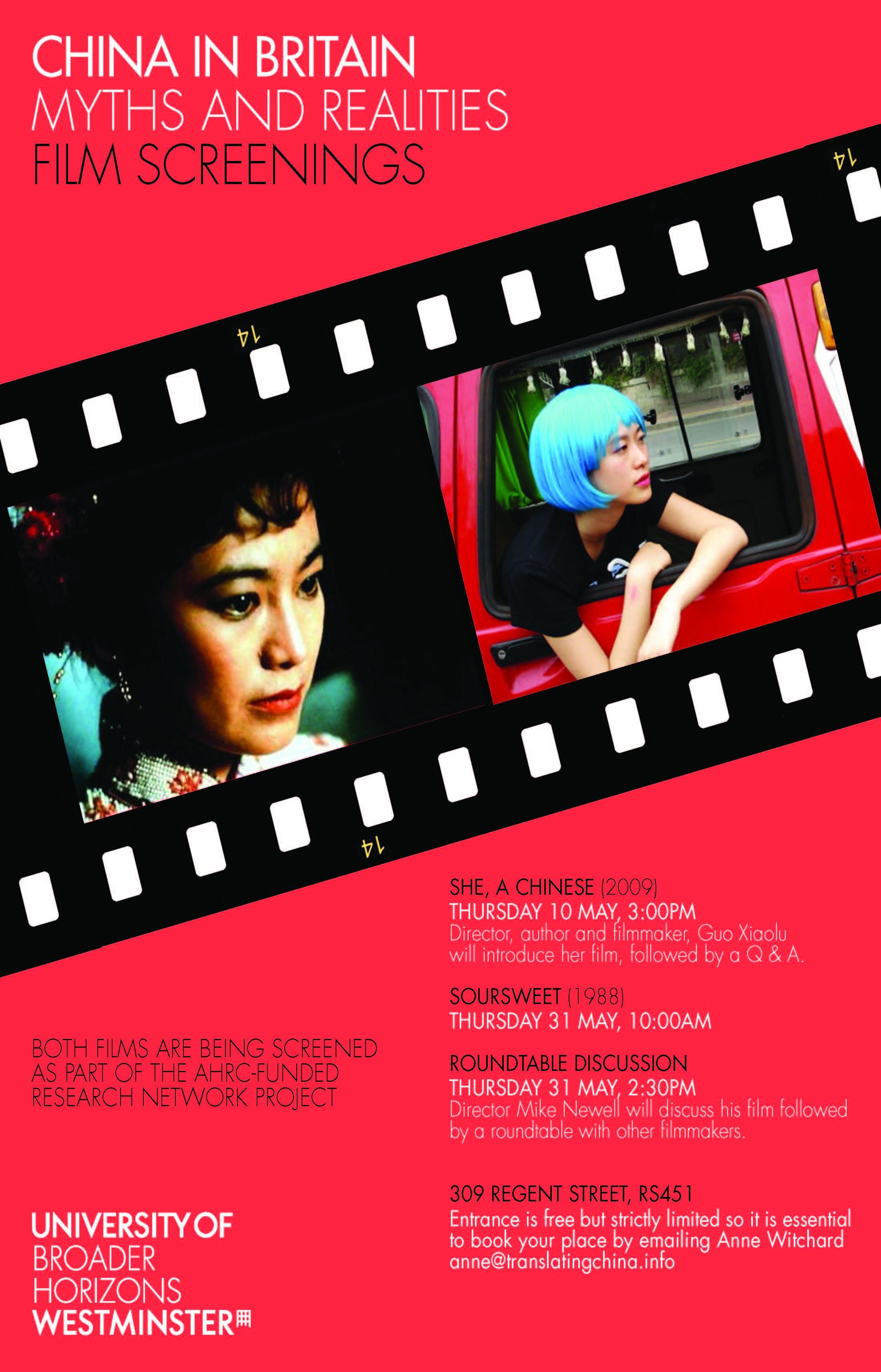 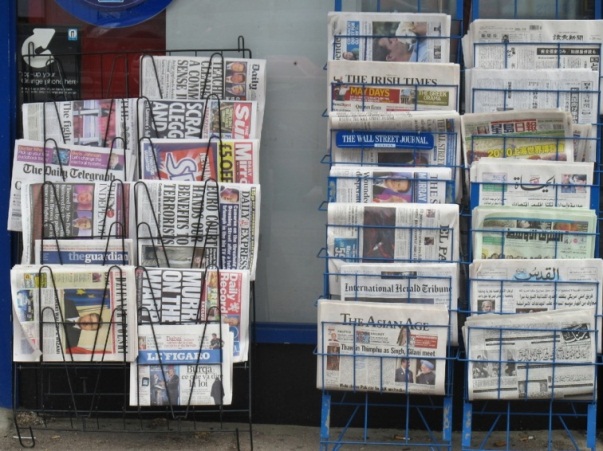 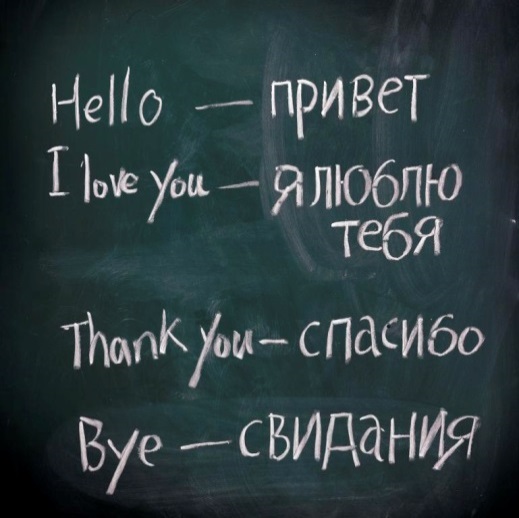 19
OWRI: Vision
The key emphasis of the initiative is on supporting ambitious research programmes which set out cogent, compelling and ground-breaking interdisciplinary research, grounded in language expertise.

We want the awards to help establish a new and exciting vision for the centrality of languages research within the challenges and opportunities of a globalised research environment. 

Break down institutional and disciplinary boundaries that can exist between ‘Modern Foreign Languages’, ‘Area Studies’ disciplines and other subject areas of the arts and humanities.
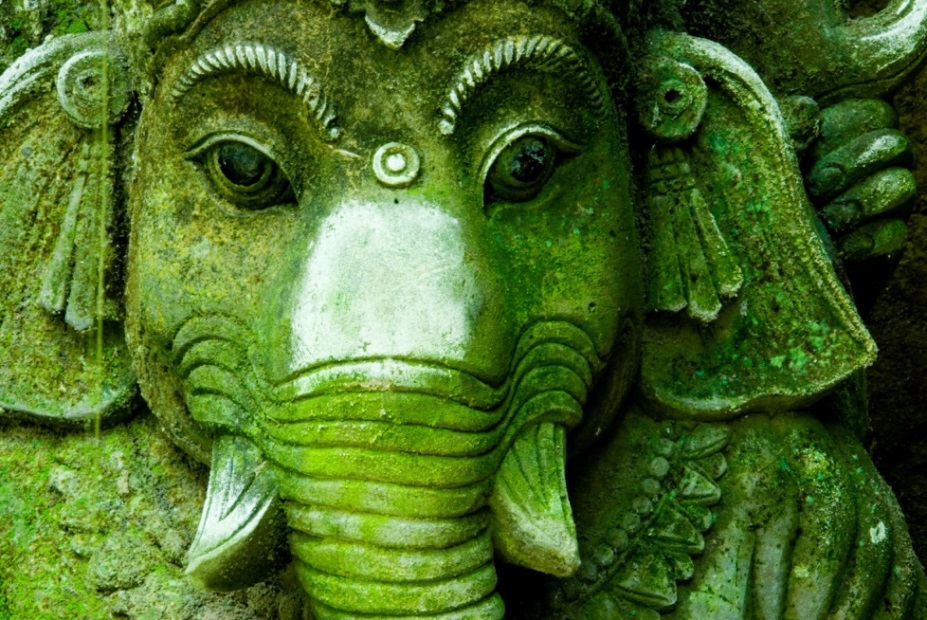 20
OWRI: Eligibility
The call will seek proposals for research in the literatures, histories, cultures, etc of any region of the world.

Any modern language is eligible under the call.

It will be up to applicants to develop the case for the ‘strategic importance’ of their research.  For example:

The innovativeness of the ideas being explored
The ‘cultural value’ (in the widest sense) of opening up exciting areas of thought or cultural expression
The potential for current social, political, cultural or economic impact and significance.
etc
21
OWRI : Key Features
All OWRI programmes should be:
Language-led
Multi-language 
Multi-disciplinary
Multi-partner …. and particularly with international partners.
Multi-institutional

All OWRI programmes should play a key role in: 
Supporting the health of disciplines
Building and sustaining research capacity
Strengthening commitment to modern languages by partner HEIs
Connecting centres of excellence… we do not expect to fund programmes with substantial overlap in languages studied.
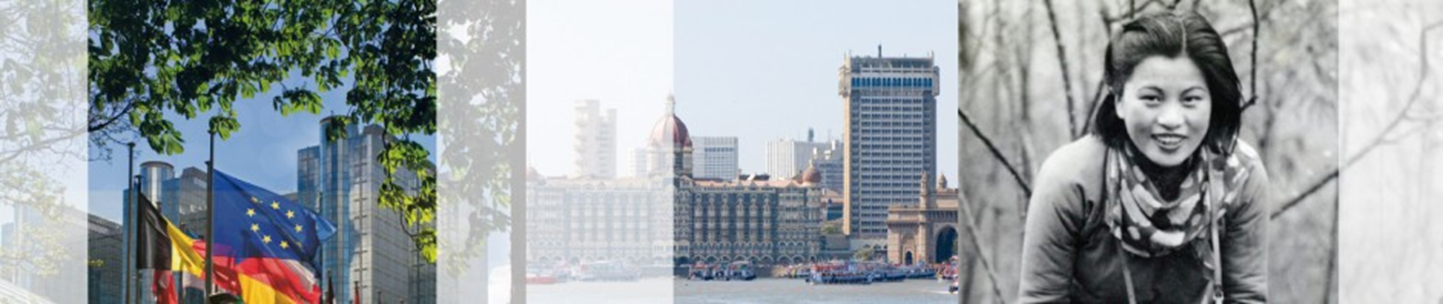 22
OWRI: Delivery
All programmes should be underpinned by a coherent and persuasive vision capturing the strategic importance of the research & how it will realise the aims of OWRI

 They should comprise a series of discrete but inter-connected research strands 

Research strands should have a specific focus & designated academic lead

 The number & distribution of research strands to be determined by ROs.

 Programmes should include ‘flexible’ funding providing responsiveness to new challenges / priorities as they arise…

 … and to fund PhD student opportunities in collaboration with AHRC DTPs & CDTs
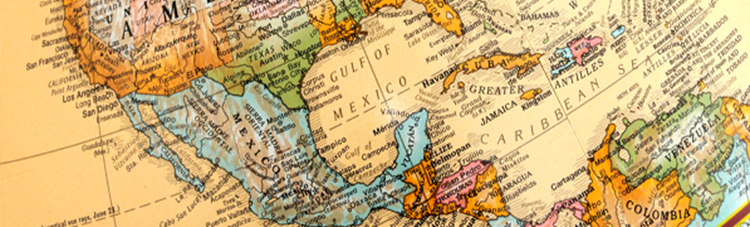 [Speaker Notes: Finally, in terms of delivery: 

Each OWRI programme should be underpinned by a compelling vision that articulates why the research proposed is strategically important and how it will serve to realise the aims of the initiative 
It’s proposed that each programme should comprise a series of discrete but inter-connected research strands. Again, we’re not being prescriptive in terms of what we expect from those strands, but each one should have a specific focus – which could be thematic, regional or chronological – and a designated academic lead and they should fit within the programme’s broader remit whilst forming part of a coherent overall structure
Again, we don’t have any set expectations about the number or distribution of research strands within a programme – that should be determined by the ROs - but it’s important that they are numerous enough to contribute to a diverse and wide-ranging body of work on the one hand, whilst also being large enough to deliver impactful work and to have the capacity to respond to new challenges as they arise, on the other
We are also recommending that programmes include an amount of flexible funding that can support new activity over the course of the award. This wouldn’t be the same as contingency funding, but should provide programmes with the capacity to respond to new challenges and priorities as they arise over the course of the award, which of course can be really valuable in projects of this breadth and complexity.  
Finally, although funding for new PhD studentships isn’t available through OWRI, as I mentioned earlier, we are keen for the programmes to explore options for how they will link into the AHRC’s Doctoral Training Partnerships and Centres for Doctoral Training to support additional development opportunities for PhD students.]
Thank youComments or Questions?
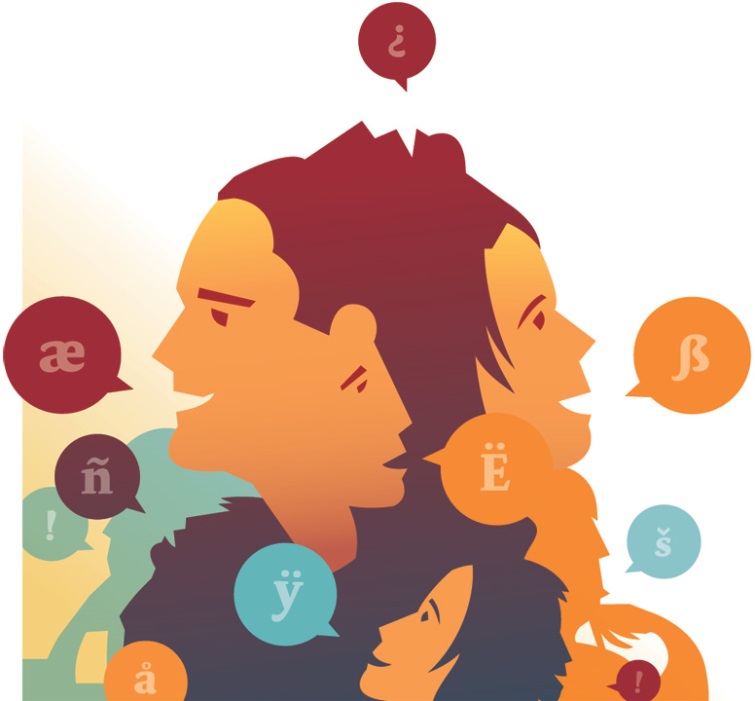 24